دانشگاه کردستان 
 دانشکده فنی و مهندسی
کارگاه کامپیوتر
دانشگاه کردستان - دانشکده فنی و مهندسی - کارگاه کامپیوتر
2
دستگاههای ورودی
1- صفحه کلید (Keyboard)
متداولترین وسیله ورودی اطلاعات در کامپیوتر است. شامل مجموعه ای از سوئیچ ها است که به یک ریزپردازنده متصل می گردند. 

کانکتورهای متداول: PS/2( 6 پین) و USB
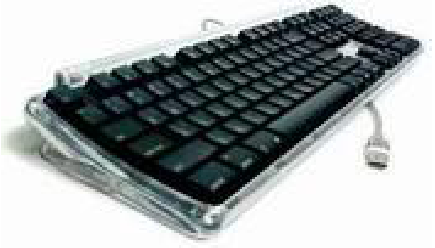 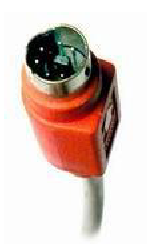 دانشگاه کردستان - دانشکده فنی و مهندسی - کارگاه کامپیوتر
3
دستگاههای ورودی
2- ماوس (Mouse)
جهت سهولت در استفاده از نرم افزارها استفاده می شود. ماوس قادر به تشخیص حرکت و کلیک بوده و پس از تشخیص لازم اطلاعات مورد نیاز برای کامپیوتر ارسال تا عملیات لازم انجام گیرد. از ماوس بيشتر در محيط‌هاي گرافيكي مثل سيستم عامل ويندوز، برنامه‌هاي تحت ويندوز، بازي‌ها و ... استفاده مي‌شود. 

کانکتورهای متداول: PS/2( 6 پین) و USB
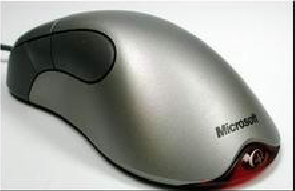 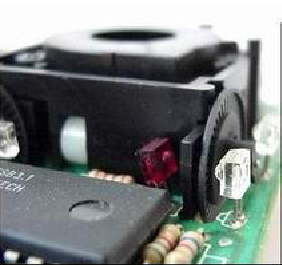 دانشگاه کردستان - دانشکده فنی و مهندسی - کارگاه کامپیوتر
4
دستگاههای ورودی
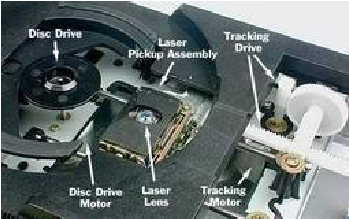 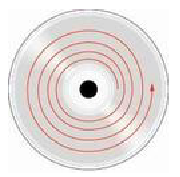 3- CD Drive
ديسک های فشرده رايج ترين رسانه ذخيره سازی برای انتقال وجابجائی نرم افزارها و ... میباشند. يک CD قادر به ذخيره سازی 74 دقيقه موزيک است .ظرفيت ديسک های فوق معادل 783 مگابايت است. قطر اين ديسک ها 12 سانتيمتر است. CD دارای يک شيار حلزونی (مارپيچ) داده است. دواير از قسمت داخل ديسک شروع و  بسمت بيرون ديسک ختم می شوند. 
CD Player مسئوليت يافتن و خواندن اطلاعات ذخيره شده بر روی يک CD را برعهده دارد.
يک CD drive دارای سه بخش اساسی است : 
يک موتور که باعث چرخش ديسک می گردد. چرخش موتور فوق200 و 500 دور دردقيقه با توجه به شياری است می بايست خوانده شود. 
يک ليزر و يک سيستم لنز که برآمدگی های موجود بر روی CD را خواهند خواند. 
يک مکانيزم رديابی به منظور حرکت  ليزر بگونه ای که پرتو نور قادر به دنبال نمودن شيار حلزونی باشد.
دانشگاه کردستان - دانشکده فنی و مهندسی - کارگاه کامپیوتر
5
دستگاههای ورودی
4- اسکنر
 استفاده از اسکنر در ساليان اخير در اغلب ادارات و موسسات متداول شده است . ایده اولیه تمامی اسکنرها تجزیه و تحلیل یک تصویر و انجام پردازشهای مربوطه است. 
اسکنرها دارای مدلهای متفاوتی می باشند . اسکنرهای مسطح متداولترین نوع اسکنر بوده و اسکنر روميزی نيز ناميده میشوند. 




هسته اساسی يک اسکنر، CCD است . CCD رايج ترين تکنولوژی برای اخذ تصاوير در اسکنرها است . CCD عمليات تبديل تصاوير ( نور ) به الکترون ها ( شارژ الکتريکی ) را انجام میدهد.


کانکتورهای متداول: USB
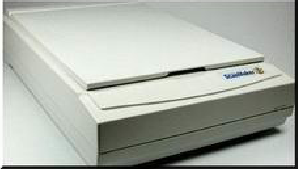 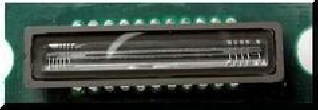 دانشگاه کردستان - دانشکده فنی و مهندسی - کارگاه کامپیوتر
6
دستگاههای خروجی
1- مانیتور
رايج ترين دستگاه نمايش اطلاعات در کامپيوتر است. 
اغلب صفحات نمايشگر از CRT (Cathode Ray Tube) استفاده می نمايند .کامپیوترهای Laptop و ساير دستگاه های محاسباتی قابل حمل ، از LCD (Liquid Crystal Display) استفاده می نمايند. استفاده از مانيتورهای LCD با توجه به مزايای عمده آنان نظير : مصرف انرژی پايين بتدريج جايگزين مانيتورهای CRT شدند.
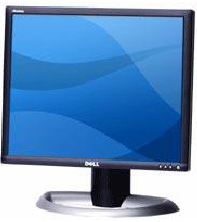 دانشگاه کردستان - دانشکده فنی و مهندسی - کارگاه کامپیوتر
7
دستگاههای خروجی
2- پرینتر

انواع آن عبارتند از:

 پرینتر سوزنی

 پرینتر لیزری

 پرینتر جوهر افشان
دانشگاه کردستان - دانشکده فنی و مهندسی - کارگاه کامپیوتر
8
پرینتر
چاپگرهاي ماتريس نقطه‌اي؛براي چاپ كردن خروجي به‌صورت نوشتاري يا گرافيكي بر روي كاغذ استفاده مي‌شود كه داراي يك هد حاوي تعدادي سوزن است.
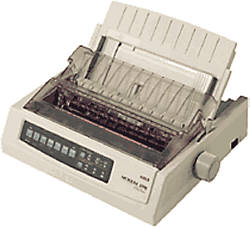 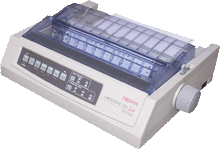 دانشگاه کردستان - دانشکده فنی و مهندسی - کارگاه کامپیوتر
9
پرینتر
چاپگرهاي جوهر افشان؛ براي چاپ كردن خروجي استفاده مي‌شود.اين نوع چاپگرها داراي يك هد است كه با پاشيدن جوهر در رنگ‌هاي مختلف خروجي رنگي را به خوبي انجام مي دهد.
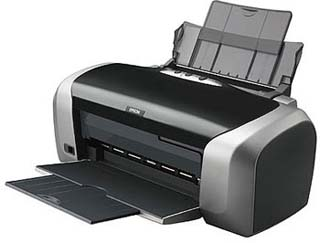 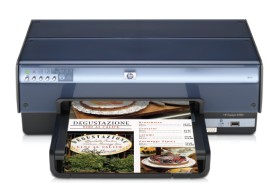 دانشگاه کردستان - دانشکده فنی و مهندسی - کارگاه کامپیوتر
10
پرینتر
چاپگرهاي ليزري؛براي چاپ از تكنولوژيي مشابه با دستگاه‌هاي فتوكپي استفاده مي‌كند.
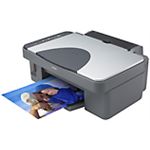 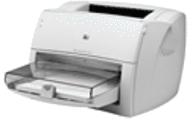 دانشگاه کردستان - دانشکده فنی و مهندسی - کارگاه کامپیوتر
11
پرینتر
رسام(پلاتر)؛يكي از دستگاه‌هاي خروجي كه براي رسم نقشه، نمودارهاي بزرگ، طرح‌ها و اشكال خطي مورد استفاده قرار مي‌گيرد رسام مي‌باشد.
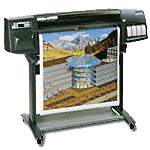 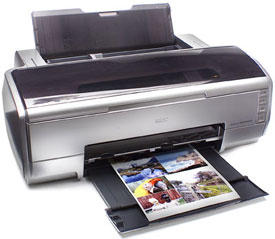 دانشگاه کردستان - دانشکده فنی و مهندسی - کارگاه کامپیوتر
12
دستگاههای خروجی
بلندگو؛از بلندگو، براي پخش موسيقي و يا ساير صداها از كامپيوتر استفاده مي‌شود.
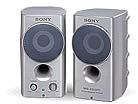 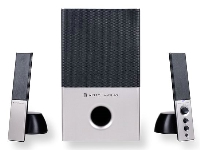 دانشگاه کردستان - دانشکده فنی و مهندسی - کارگاه کامپیوتر
13
سیستم عامل
دانشگاه کردستان - دانشکده فنی و مهندسی - کارگاه کامپیوتر
14
سیستم عامل
وظايف كلي سيستم عامل:  1ـ مديريت و تقسيم وقت CPU و تخصيص فضاي حافظه به برنامه‌ها و كاربران مختلف
‌ 2ـ مديريت و كنترل وسايل ورودي/خروجی
3ـ مديريت و كنترل اطلاعات و فايلها
دانشگاه کردستان - دانشکده فنی و مهندسی - کارگاه کامپیوتر
15
ویندوز چیست؟
یک سیستم عامل گرافیکی Graphical User Interface(GUI)

توسط شرکت مایکروسافت طراحی شده

برنامه ها و فرامین به صورت تصاویر کوچک که به آنها Icon گفته میشود ارائه گردیده اند.

برای اجرا کافیست اشاره گر ماوس را روی آیکن مربوطه قرار داد و با استفاده از دکمه ماوس روی آن کلیک کرد.
دانشگاه کردستان - دانشکده فنی و مهندسی - کارگاه کامپیوتر
16
دو خصیصه مهم
Multi Tasking: می توان چند برنامه را همزمان اجراکرد
Multi User : چند کاربر بطور همزمان میتوانند از سیستم عامل استفاده کنند.
Windows
Multi User
Multi Tasking
دانشگاه کردستان - دانشکده فنی و مهندسی - کارگاه کامپیوتر
17
روشن کردن کامپیوتر
دانشگاه کردستان - دانشکده فنی و مهندسی - کارگاه کامپیوتر
18
خاموش کردن کامپیوتر
دانشگاه کردستان - دانشکده فنی و مهندسی - کارگاه کامپیوتر
19
خاموش کردن کامپیوتر
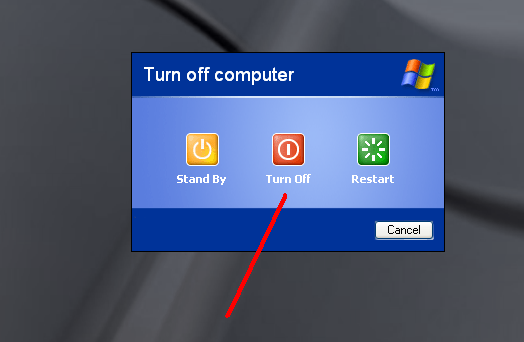 دانشگاه کردستان - دانشکده فنی و مهندسی - کارگاه کامپیوتر
20
عملکرد دکمه های ماوس
1- کلیک (Click) :جهت انتخاب موضوعات و یا باز کردن منوها و انتخاب دستورات داخلی منوها مورد استفاده قرار میگیرد.
2- دابل کلیک (Double Click) : یعنی دوبار کلیک چپ و جهت اجرای برنامه ها و باز نمودن پنجره ها مورد استفاده قرار میگیرد.
3- کلیک راست (Right Click): لیستی از دستورات و فرامین اختصاصی هر موضوع را در اختیار کاربر قرار می دهد.
4- Drag and Drop : جهت جابجایی و انتقال موضوعات و تغییر سایز پنجره ها مورد استفاده قرار میگیرد.
دانشگاه کردستان - دانشکده فنی و مهندسی - کارگاه کامپیوتر
21
میزکار
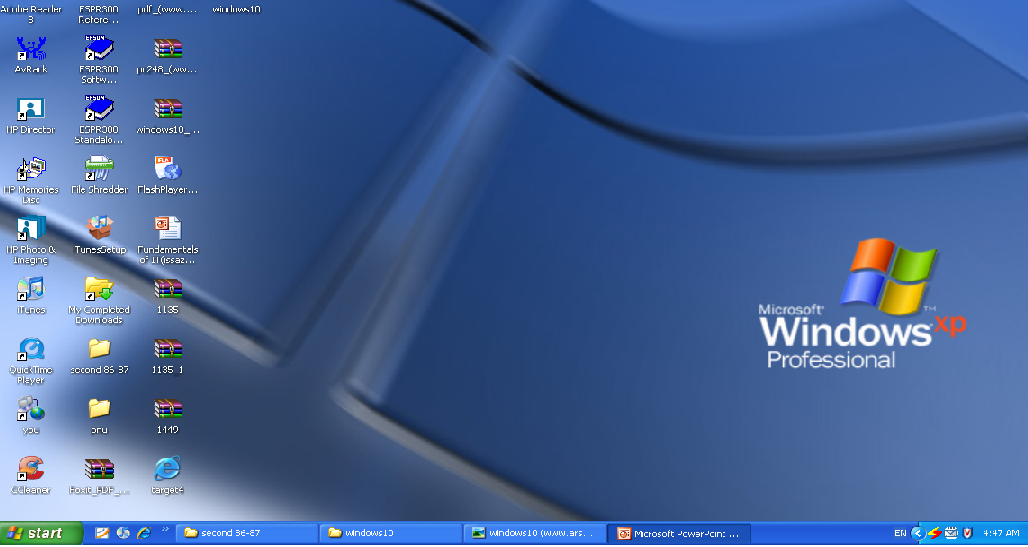 دانشگاه کردستان - دانشکده فنی و مهندسی - کارگاه کامپیوتر
22
نظام های عدد نویسی
یک عدد M به عنوان مبنا
مجموعه ارقام قابل قبول شامل 0,1,….,M-1

کامپیوتر مبنای دو
دانشگاه کردستان - دانشکده فنی و مهندسی - کارگاه کامپیوتر
23
نظام های عدد نویسی
M=10
مجوعه ارقام قابل قبول = 0,1,2,3,4,….,8,9

چرا انسان از مبنای ده استفاده می کند ؟ 
( مراجعه به کتاب : عدد زبان علم )
دانشگاه کردستان - دانشکده فنی و مهندسی - کارگاه کامپیوتر
24
نظام های عدد نویسی
M=8
مجموعه ارقام قابل قبول =0,1,2,…,6,7
	
مثال : کدامیک از ارقام زیر درمبنای 8 نوشته شده است ؟
100
1751
811
920
دانشگاه کردستان - دانشکده فنی و مهندسی - کارگاه کامپیوتر
25
نظام های عدد نویسی
M=16
مجموعه ارقام قابل قبول =0,1,2,…,8,9,A,B,C,D,E,F  



A=10
B=11
C=12
D=13
E=14
F=15
دانشگاه کردستان - دانشکده فنی و مهندسی - کارگاه کامپیوتر
26
نظام های عدد نویسی
در زمان قرار گرفتن در یک عدد ،هر رقم دارای دو ارزش متفاوت است
ارزش مطلق
ارزش مکانی

ارزش هر عدد برای :  6539
دانشگاه کردستان - دانشکده فنی و مهندسی - کارگاه کامپیوتر
27
نظام های عدد نویسی
ارزش مکانی هر رقم برابر است با :

ارزش مطلق ضربدر ( مبنا به توان شماره مکان )


که شماره مکان از سمت راست ترین رقم و با مکان صفر شروع میشود
دانشگاه کردستان - دانشکده فنی و مهندسی - کارگاه کامپیوتر
28
نظام های عدد نویسی
ارزش مکانی هر کدام از ارقام عدد زیر را بدست آورید :

			          (A2C)16


مثال: مقدار عددی (A2C)16  کدامست ؟
دانشگاه کردستان - دانشکده فنی و مهندسی - کارگاه کامپیوتر
29
نظام های عدد نویسی
مقدار هر عدد برابر است با مجموع ارزش مکانی ارقام آن


(A2C)16= 12+32+2560=2604
دانشگاه کردستان - دانشکده فنی و مهندسی - کارگاه کامپیوتر
30
نظام های عدد نویسی
مقدار هر کدام از اعداد زیر را بدست آورید

(141)8 =  ?  
(3A)16  =  ?
دانشگاه کردستان - دانشکده فنی و مهندسی - کارگاه کامپیوتر
31
نظام های عدد نویسی
مثال عدد 154 را به مبنای 2 تبدیل کنید

مثال : عدد 577 را مبنای 2 تبدیل کنید
دانشگاه کردستان - دانشکده فنی و مهندسی - کارگاه کامپیوتر
32
نظام های عدد نویسی
عدد (734)8 را به مبنای 2 تبدیل نمایید
7
3
4
1
1
1
0
1
1
1
0
0
دانشگاه کردستان - دانشکده فنی و مهندسی - کارگاه کامپیوتر
33
نظام های عدد نویسی
عدد (AFC2)16  را به مبنای 2 تبدیل نمایید :
A
F
C
2
1
0
1
0
1
1
1
1
1
1
0
0
0
0
1
0
دانشگاه کردستان - دانشکده فنی و مهندسی - کارگاه کامپیوتر
34
نظام های عدد نویسی
تبدیل از مبنای دو به :

تبدیل به 8 : هر سه رقم با هم ترکیب میشوند
تبدیل به 16 : هر چهار رقم با هم ترکیب میشوند
دانشگاه کردستان - دانشکده فنی و مهندسی - کارگاه کامپیوتر
35
نظام های عدد نویسی
عدد (01110011)2 را به مبنای 8 تبدیل کنید
0
1
1
1
0
0
1
1
1
6
3
دانشگاه کردستان - دانشکده فنی و مهندسی - کارگاه کامپیوتر
36
نظام های عدد نویسی
عدد (100101110)2را به مبنای 16 تبدیل کنید :
1
0
0
1
0
1
1
1
0
1
2
E
دانشگاه کردستان - دانشکده فنی و مهندسی - کارگاه کامپیوتر
37
نظام های عدد نویسی
برای تبدیل از مبنای 8 به 16 و بالعکس:

ابتدا به عنوان یک واسطه به مبنای 2 تبدیل می کنیم
2
8
16
دانشگاه کردستان - دانشکده فنی و مهندسی - کارگاه کامپیوتر
38
نظام های عدد نویسی
عدد (AC2)16 را به مبنای 8 تبدیل نمایید
حل ) ابتدا عدد را به مبنای 2 می بریم

(AC2)16=(101 0,11  00,0 010)


		سپس تبدیل به 8 را انجام  میدهیم 
=(101,011,000,010)=(5302)8
دانشگاه کردستان - دانشکده فنی و مهندسی - کارگاه کامپیوتر
39
نظام های عدد نویسی
عدد (561)8 را به مبنای 16 تبدیل نمایید
171
161
271
261
دانشگاه کردستان - دانشکده فنی و مهندسی - کارگاه کامپیوتر
40
سیستم عامل
دانشگاه کردستان - دانشکده فنی و مهندسی - کارگاه کامپیوتر
41
سیستم عامل
سیستم GUI
ویندوز
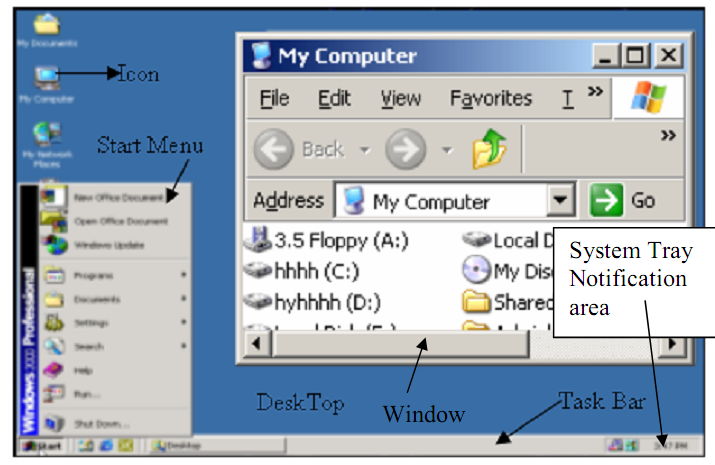 دانشگاه کردستان - دانشکده فنی و مهندسی - کارگاه کامپیوتر
42
سیستم عامل
دانشگاه کردستان - دانشکده فنی و مهندسی - کارگاه کامپیوتر
43
سیستم عامل
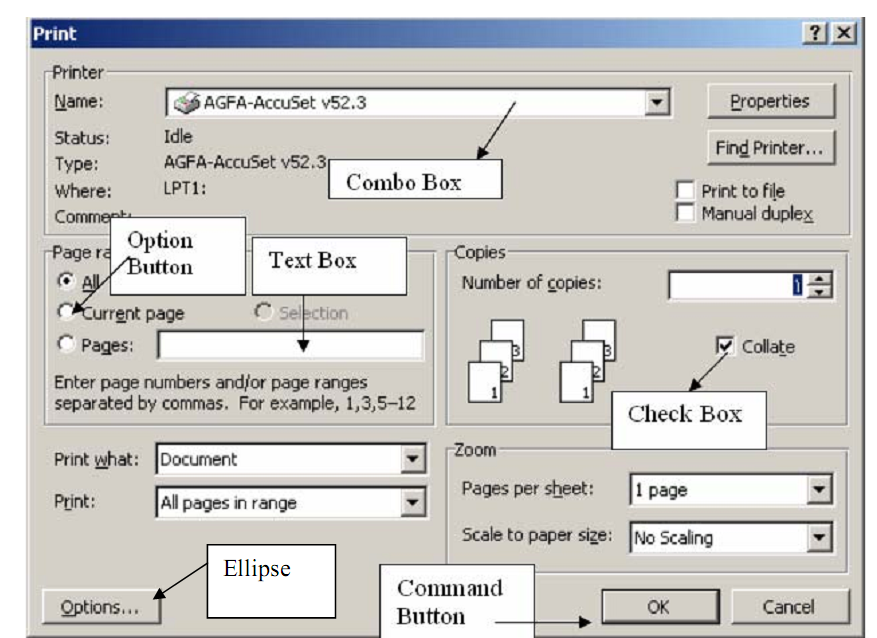 دانشگاه کردستان - دانشکده فنی و مهندسی - کارگاه کامپیوتر
44
سیستم عامل
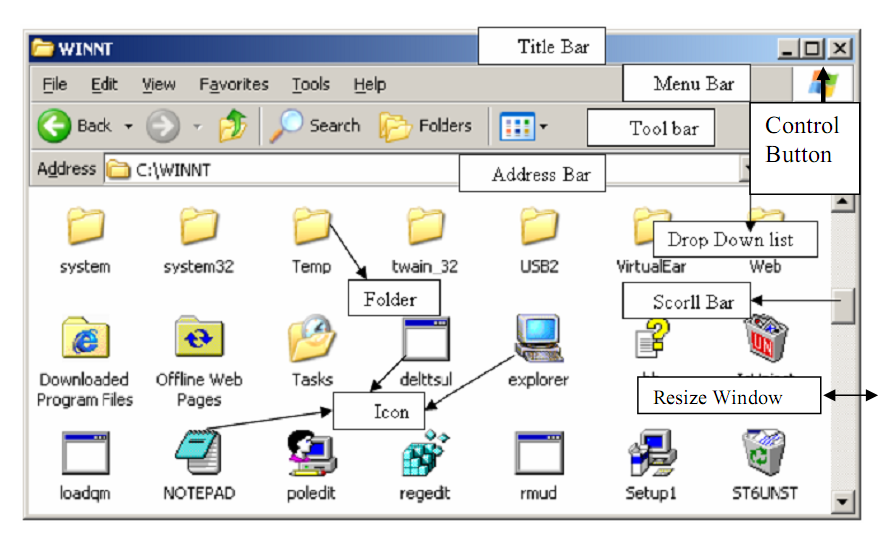 دانشگاه کردستان - دانشکده فنی و مهندسی - کارگاه کامپیوتر
45
سیستم عامل
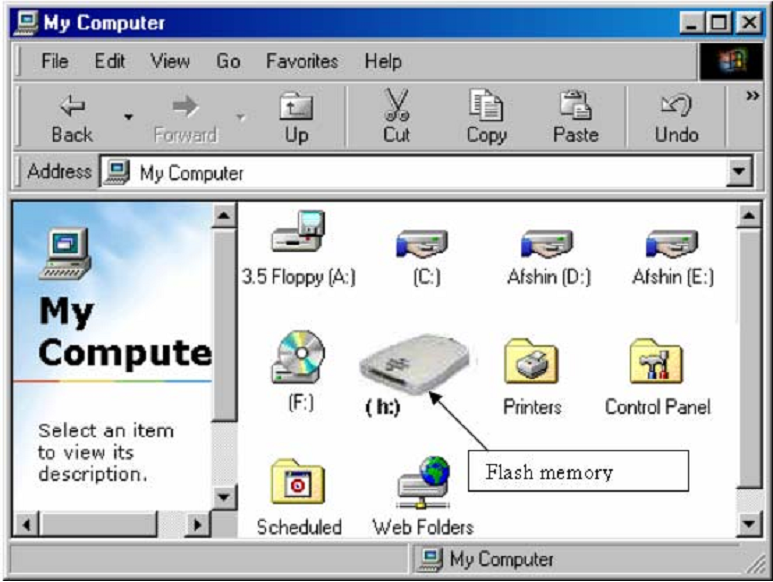 دانشگاه کردستان - دانشکده فنی و مهندسی - کارگاه کامپیوتر
46
سیستم عامل
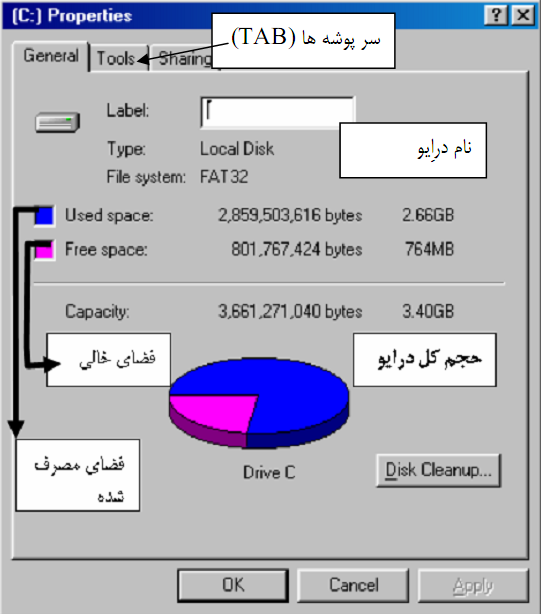 دانشگاه کردستان - دانشکده فنی و مهندسی - کارگاه کامپیوتر
47
سیستم عامل
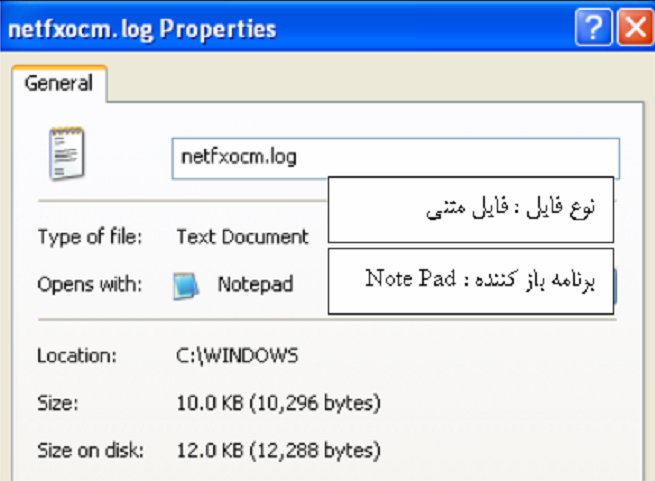 دانشگاه کردستان - دانشکده فنی و مهندسی - کارگاه کامپیوتر
48
سیستم عامل
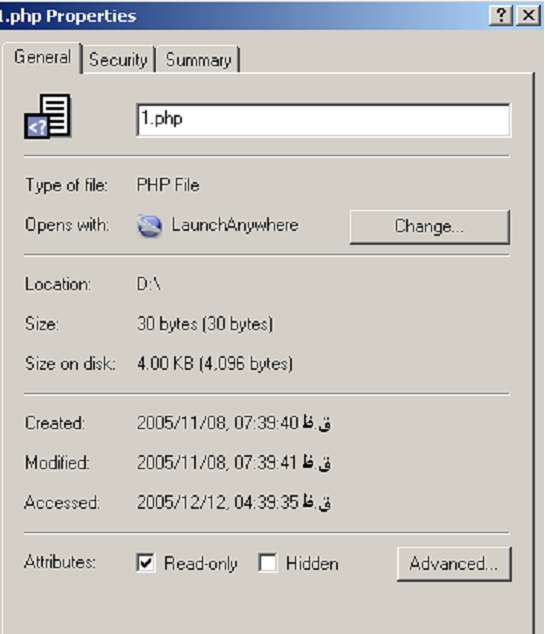 دانشگاه کردستان - دانشکده فنی و مهندسی - کارگاه کامپیوتر
49
سیستم عامل
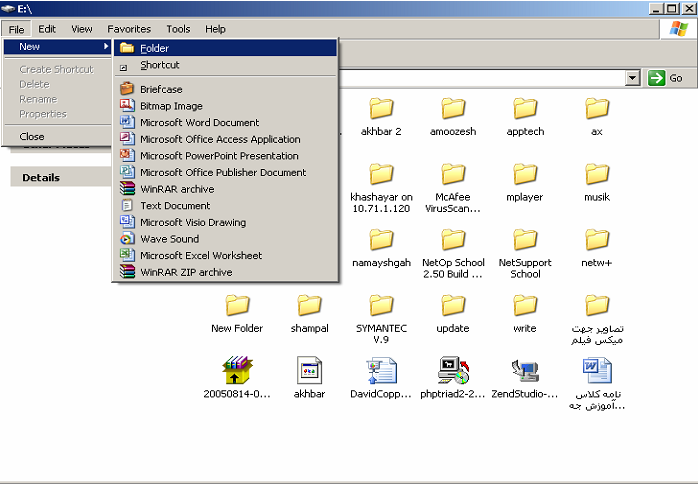 دانشگاه کردستان - دانشکده فنی و مهندسی - کارگاه کامپیوتر
50
سیستم عامل
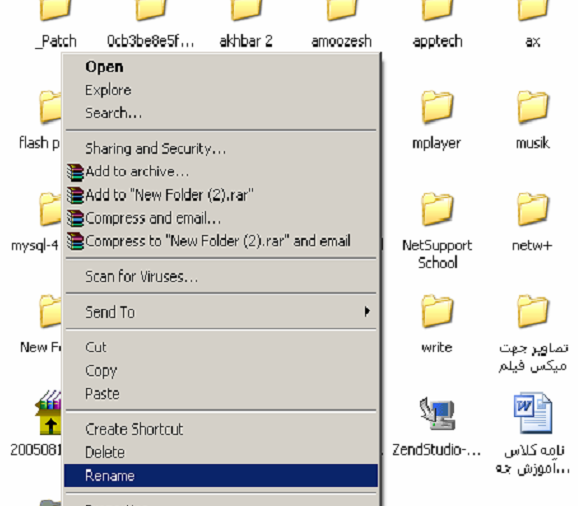 دانشگاه کردستان - دانشکده فنی و مهندسی - کارگاه کامپیوتر
51
سیستم عامل
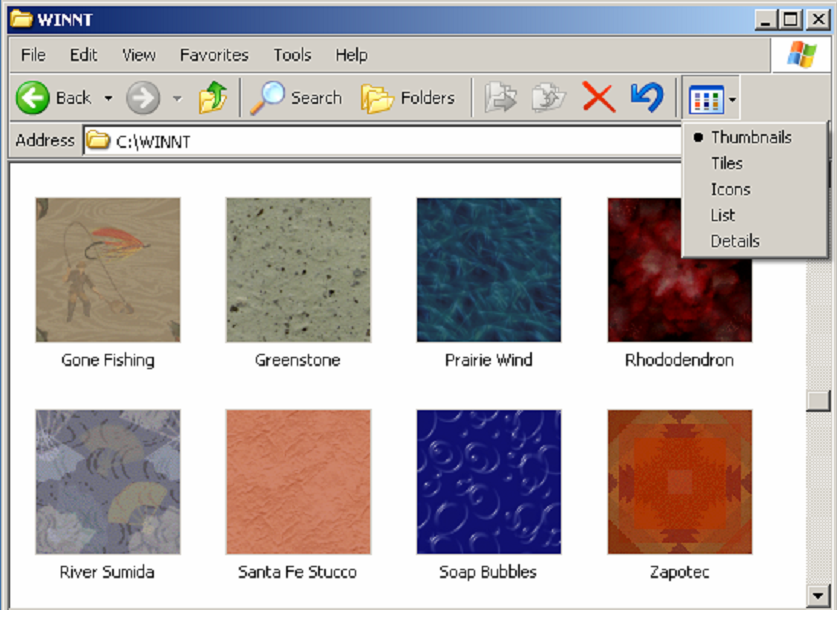 دانشگاه کردستان - دانشکده فنی و مهندسی - کارگاه کامپیوتر
52
سیستم عامل
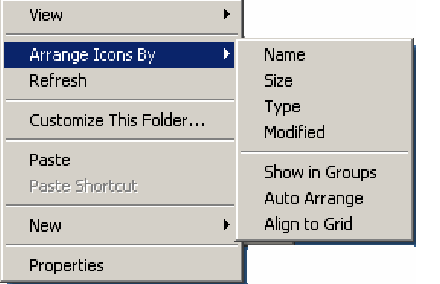 دانشگاه کردستان - دانشکده فنی و مهندسی - کارگاه کامپیوتر
53
سیستم عامل
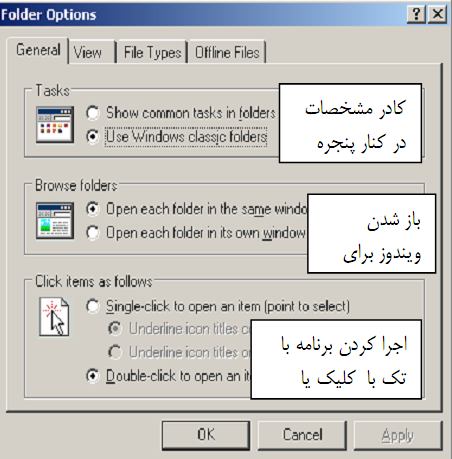 دانشگاه کردستان - دانشکده فنی و مهندسی - کارگاه کامپیوتر
54
سیستم عامل
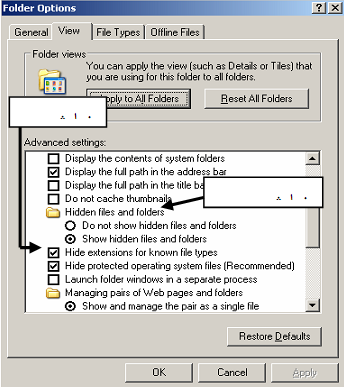 دانشگاه کردستان - دانشکده فنی و مهندسی - کارگاه کامپیوتر
55
سیستم عامل
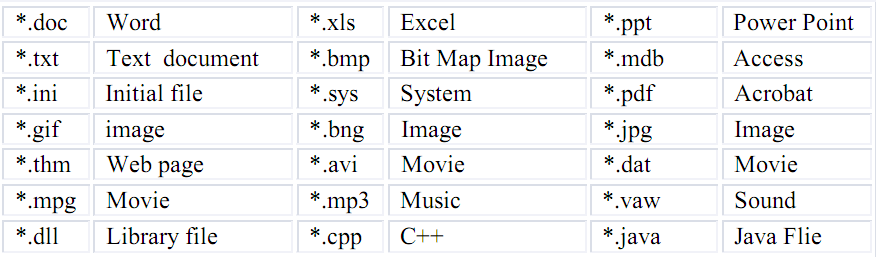 دانشگاه کردستان - دانشکده فنی و مهندسی - کارگاه کامپیوتر
56
سیستم عامل
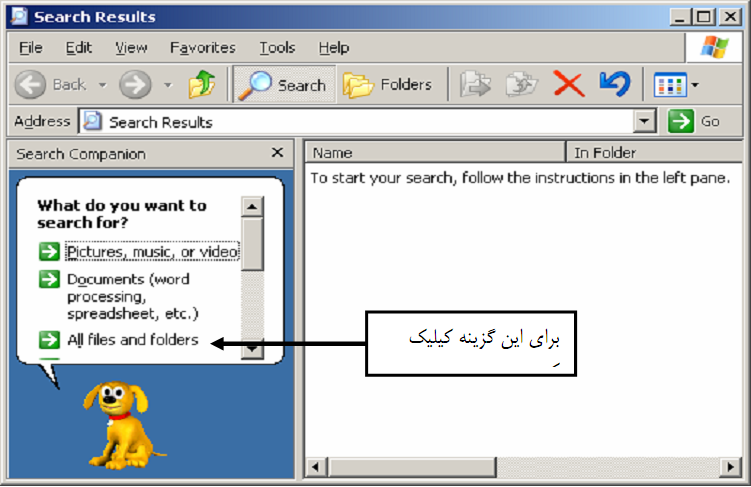 دانشگاه کردستان - دانشکده فنی و مهندسی - کارگاه کامپیوتر
57
سیستم عامل
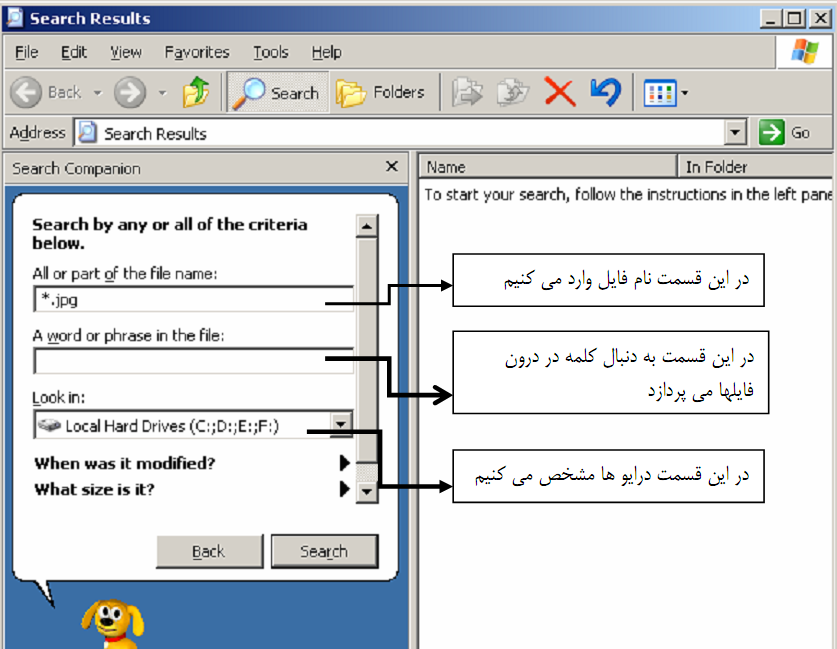 دانشگاه کردستان - دانشکده فنی و مهندسی - کارگاه کامپیوتر
58
سیستم عامل
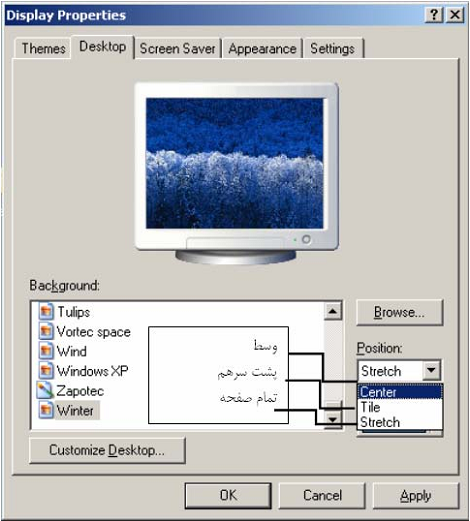 دانشگاه کردستان - دانشکده فنی و مهندسی - کارگاه کامپیوتر
59
سیستم عامل
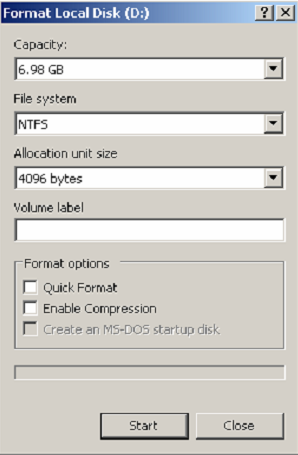 دانشگاه کردستان - دانشکده فنی و مهندسی - کارگاه کامپیوتر
60
Windows
منو استارت
سینی ابزار
Control Panel
ساعت و تاریخ سیستم
My Computer
درایو ها
مشخصات سیستم
منو پنجره ها
نتظیمات میز کار
ابزارهای اولیه سیستم : Paint, Windows Media Player, Culculator
دانشگاه کردستان - دانشکده فنی و مهندسی - کارگاه کامپیوتر
61